1. Buffon‘s needle
Team Croatia
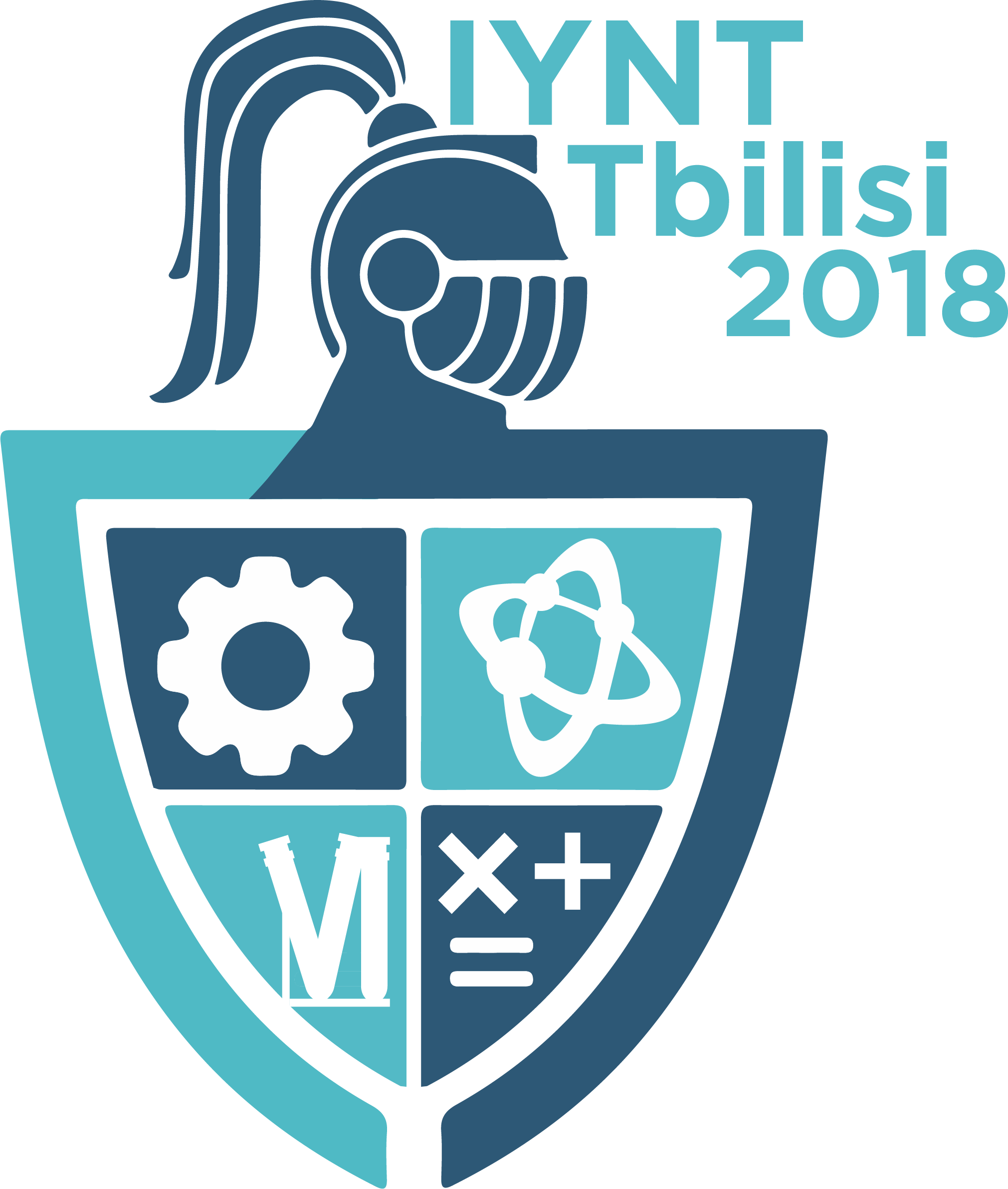 Reporter: Marko Šarić
1. Buffon‘s needle
Draw a series of parallel equally spaced lines on a horizontal surface. Pick a bunch of sticks (e.g. matches or needles) slightly shorter or longer than the separation between the lines, and randomly drop them on the surface. It is claimed that the number of times the sticks cross the lines allows estimating the constant π to a high precision. What accuracy can you achieve?
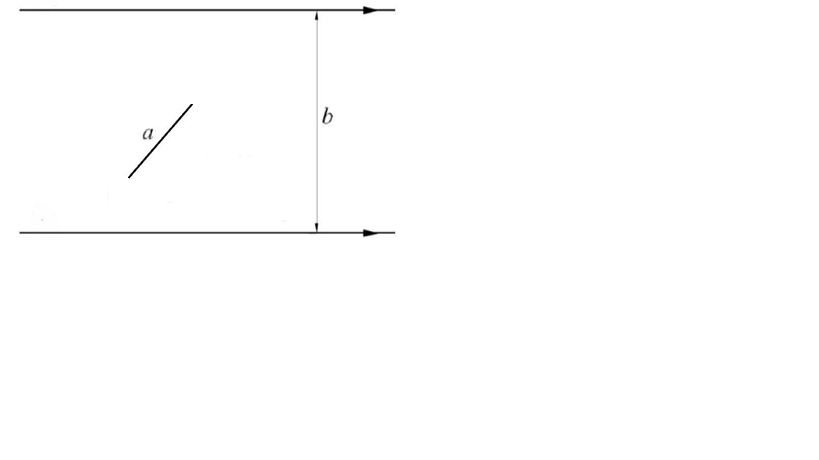 2
Demonstration of the phenomenon
3
Outline
4
Probability of crossing the line
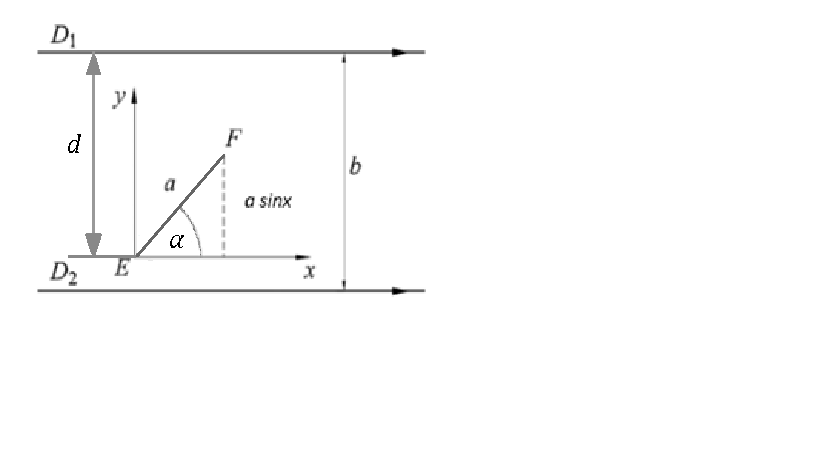 5
Probability of crossing the line
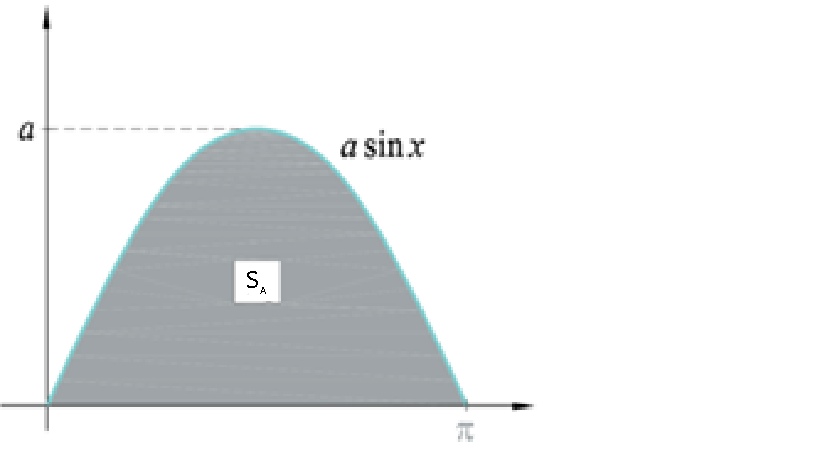 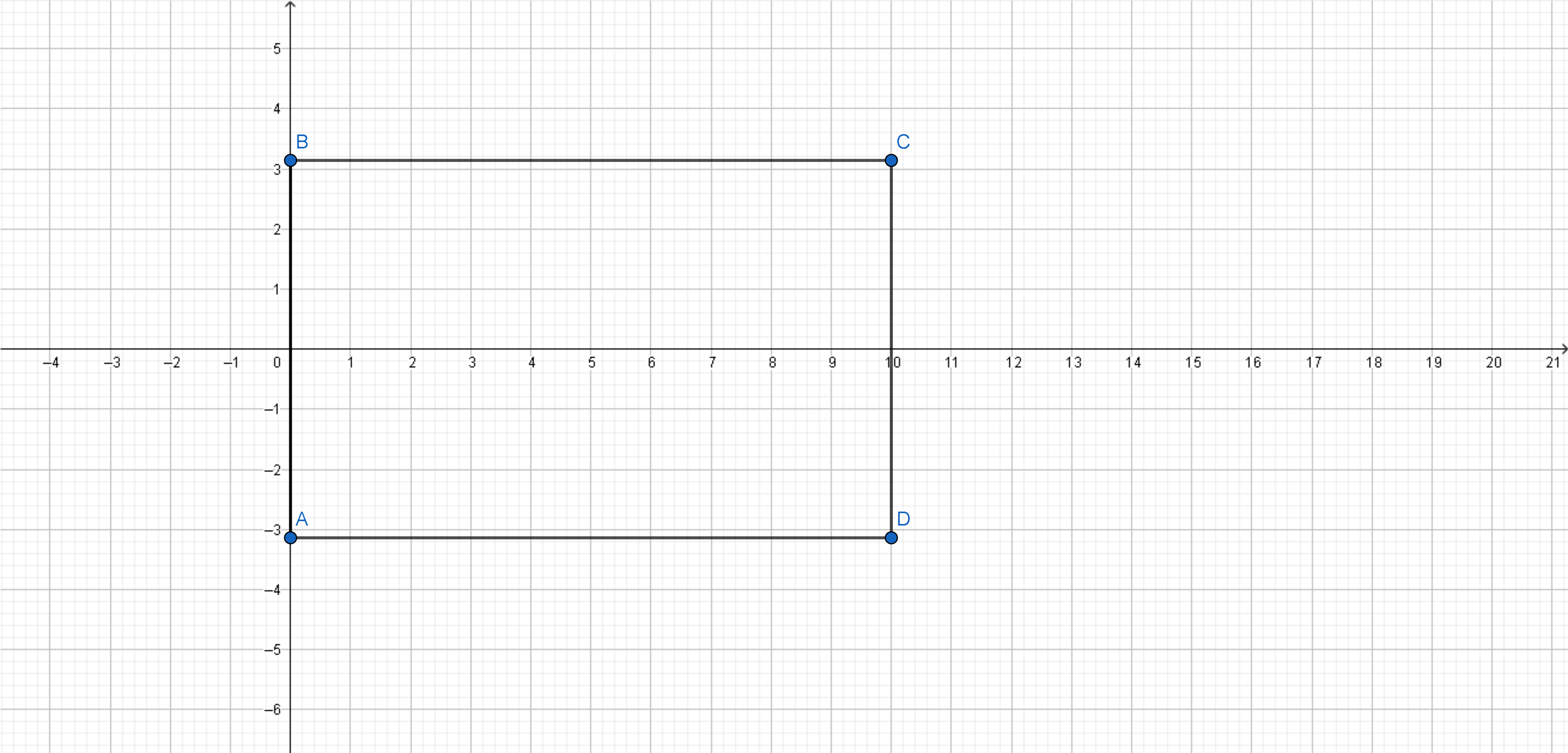 2π
b
6
Probability of crossing the line
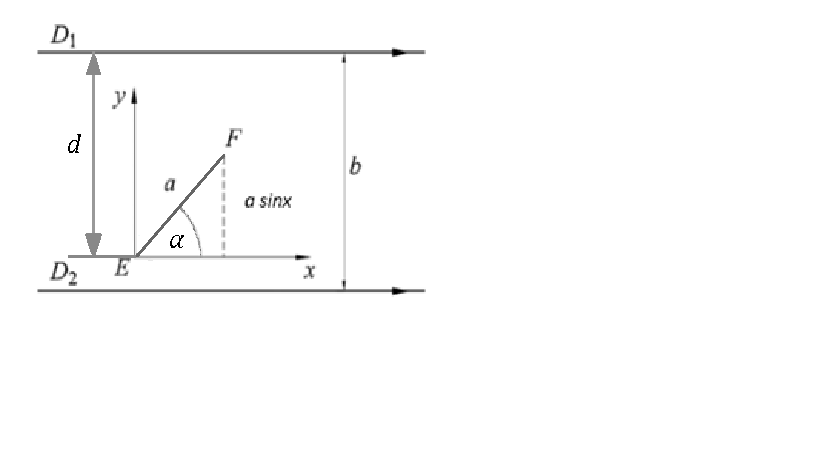 7
Hypotheses
1 Deviation will decrease by increasing number of throws.
Const.
8
Hypotheses
1 Deviation will decrease by increasing number of throws


2 Single stick throwing is better than group throwing


3 Height will not affect accuracy of results


4 Approximation accuracy will not depend of needle-track ratio (a/b)
9
Experimental setup
2700 matches
one by one 40cm parallel to the floor   
a=9.5cm
b=10 cm, 9.5cm, 9 cm
Distance betwen lines (b=10cm)
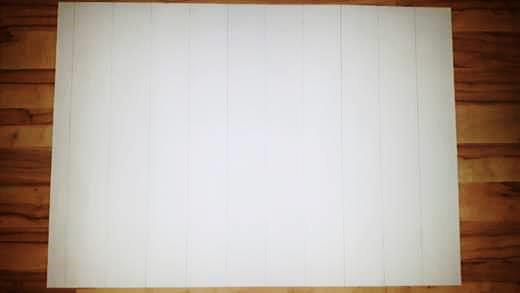 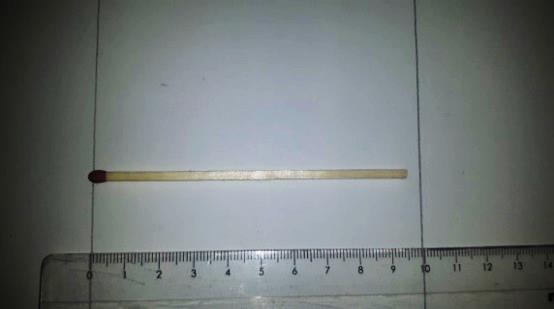 Stick lenght (a=9,5cm)
10
Changing a:b ratio
ideally 0
11
number of throws  deviation

smallest deviation 	a=b
the biggest deviation 	 a<b
Hypothesis 1
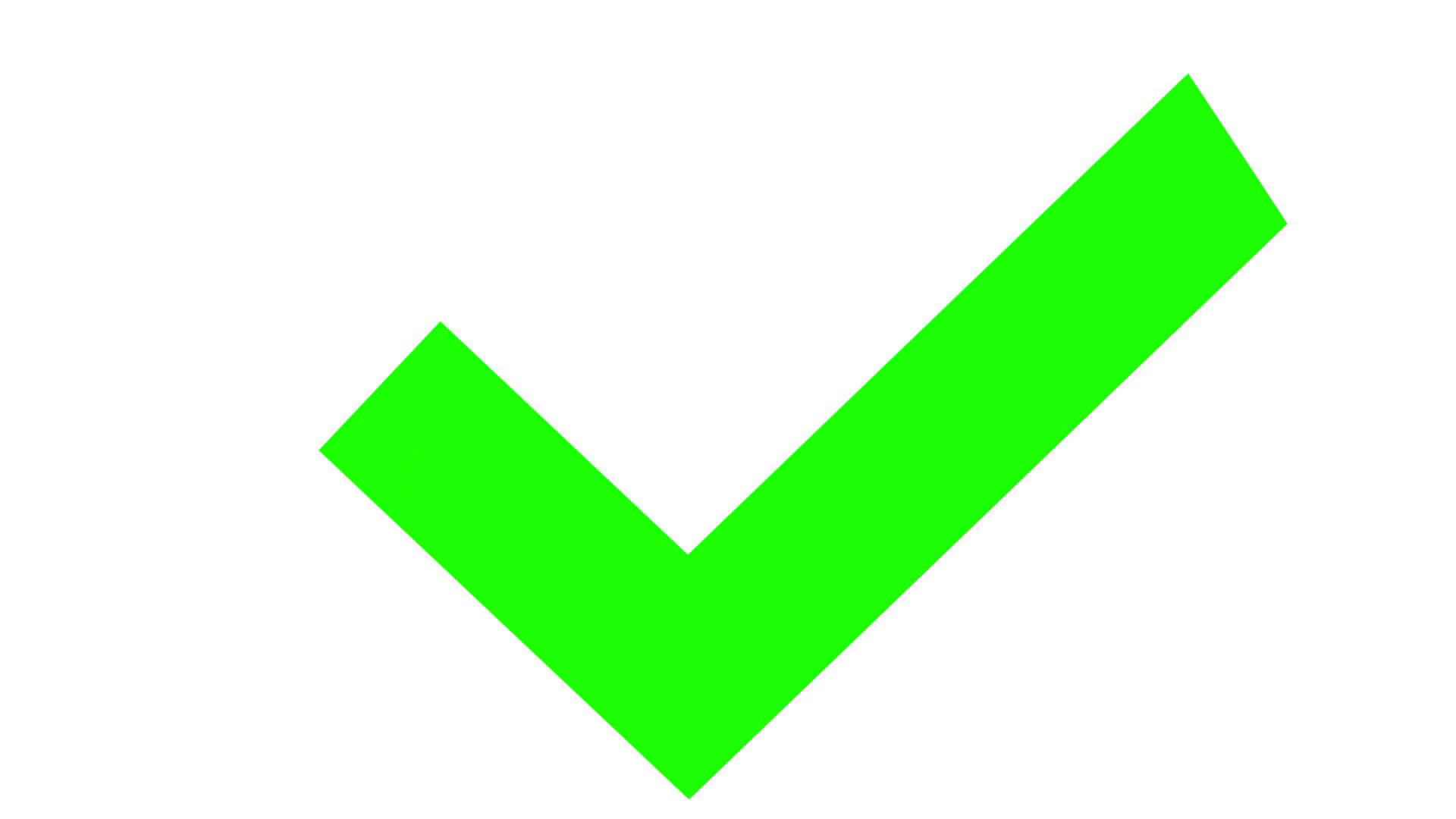 12
Smallest deviation  a=b
The biggest deviation  a<b
Simulation fits experimental results
13
Group vs. Single stick
I thrown sticks all at once  from height of 40 cm and compared results with throwing one by one.
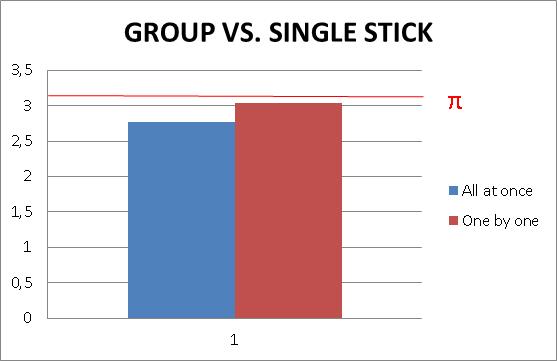 Hypothesis 2
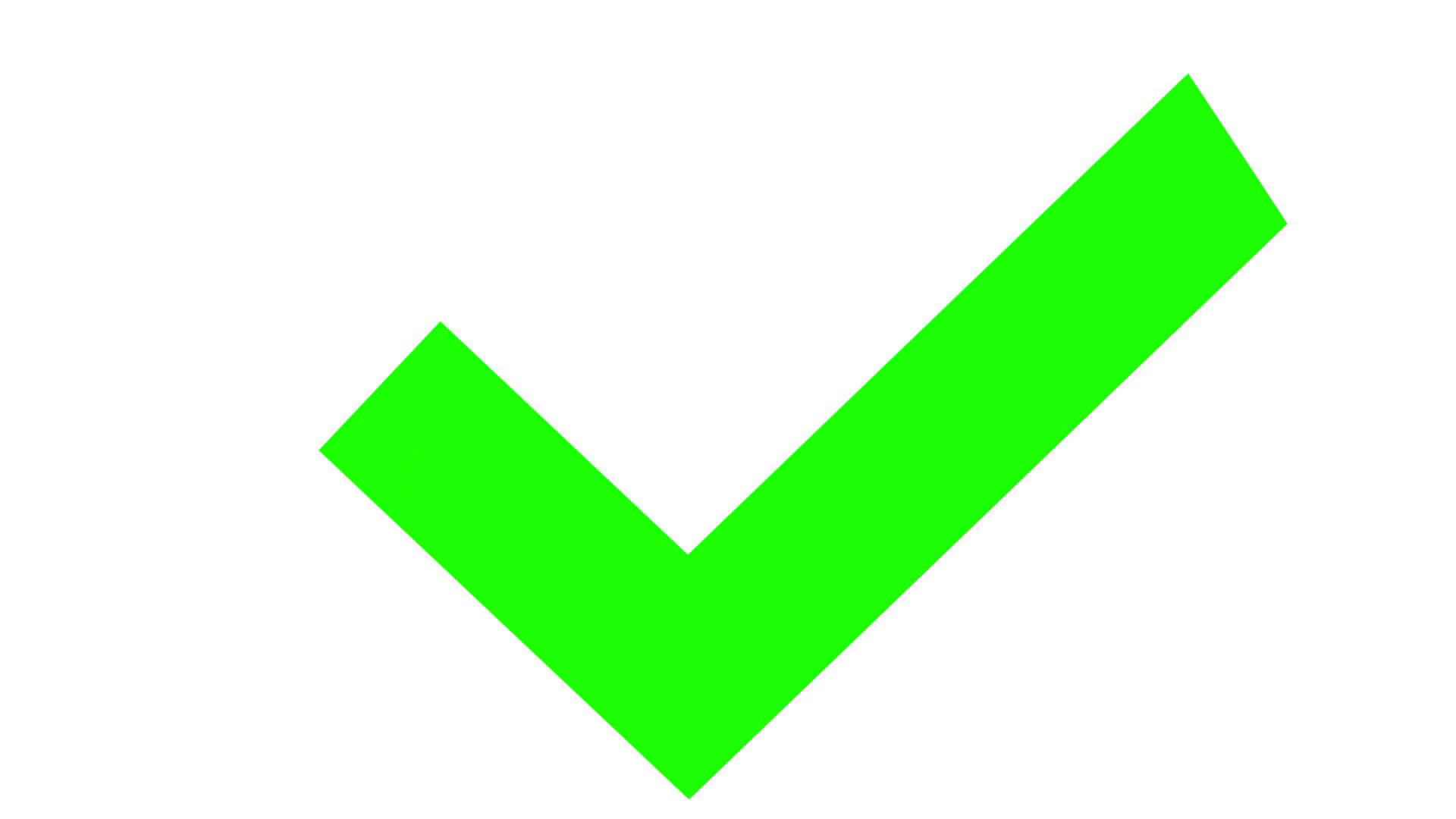 14
Height testing
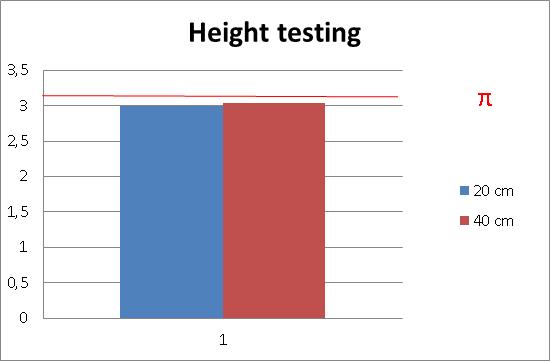 Two heights 20 cm, 40 cm
Height does not affect accuracy of results
15
Hight equal to stick lenght
Hypothesis 3
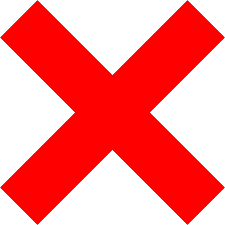 16
Dependance on the needle-track ratio (a/b)
The program variates the needle length

The track width is constant

Approximation accuracy will not depend of needle-track ratio (a/b).
a>b
a<b
Hypothesis 4
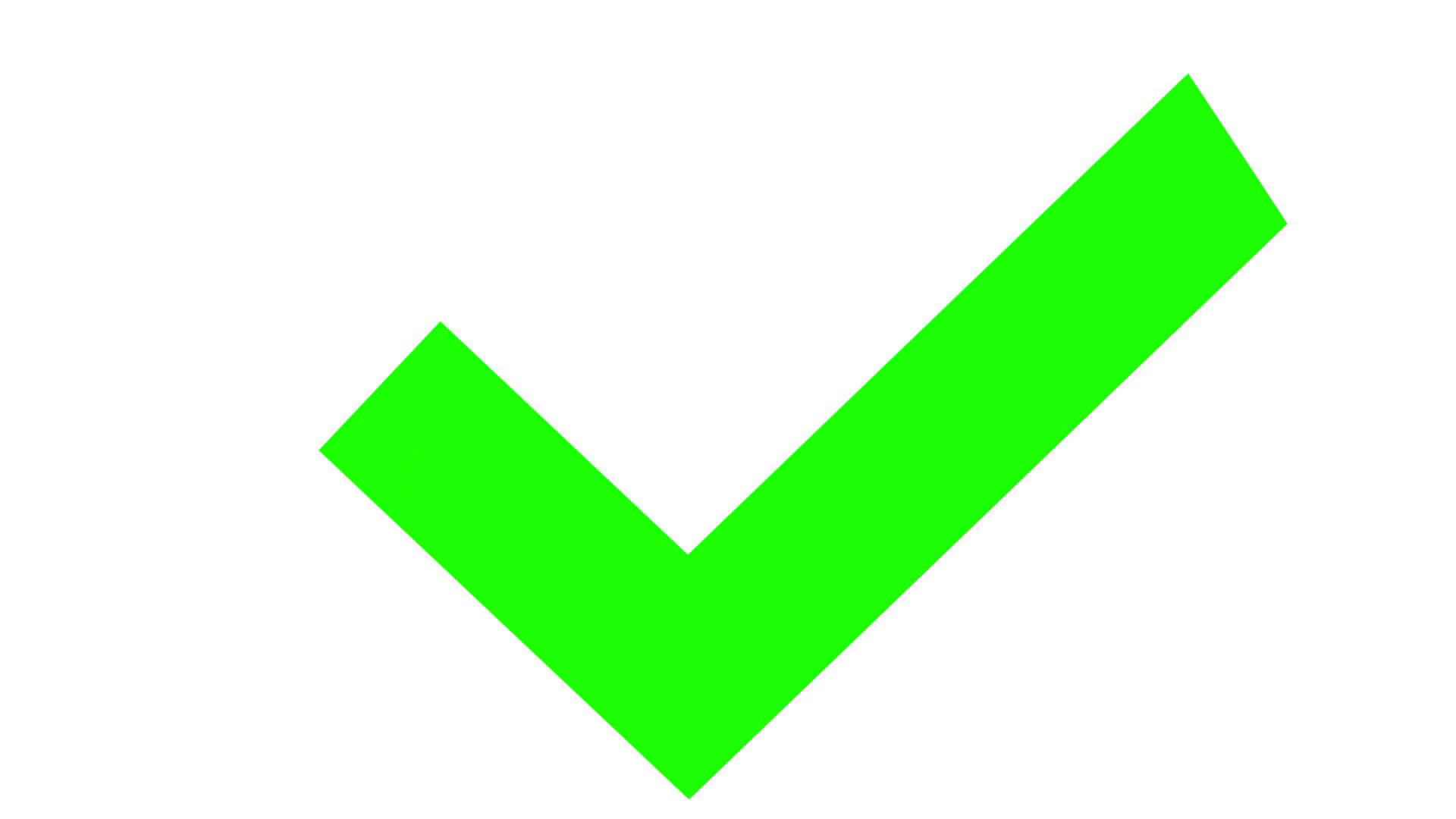 17
Conclusion
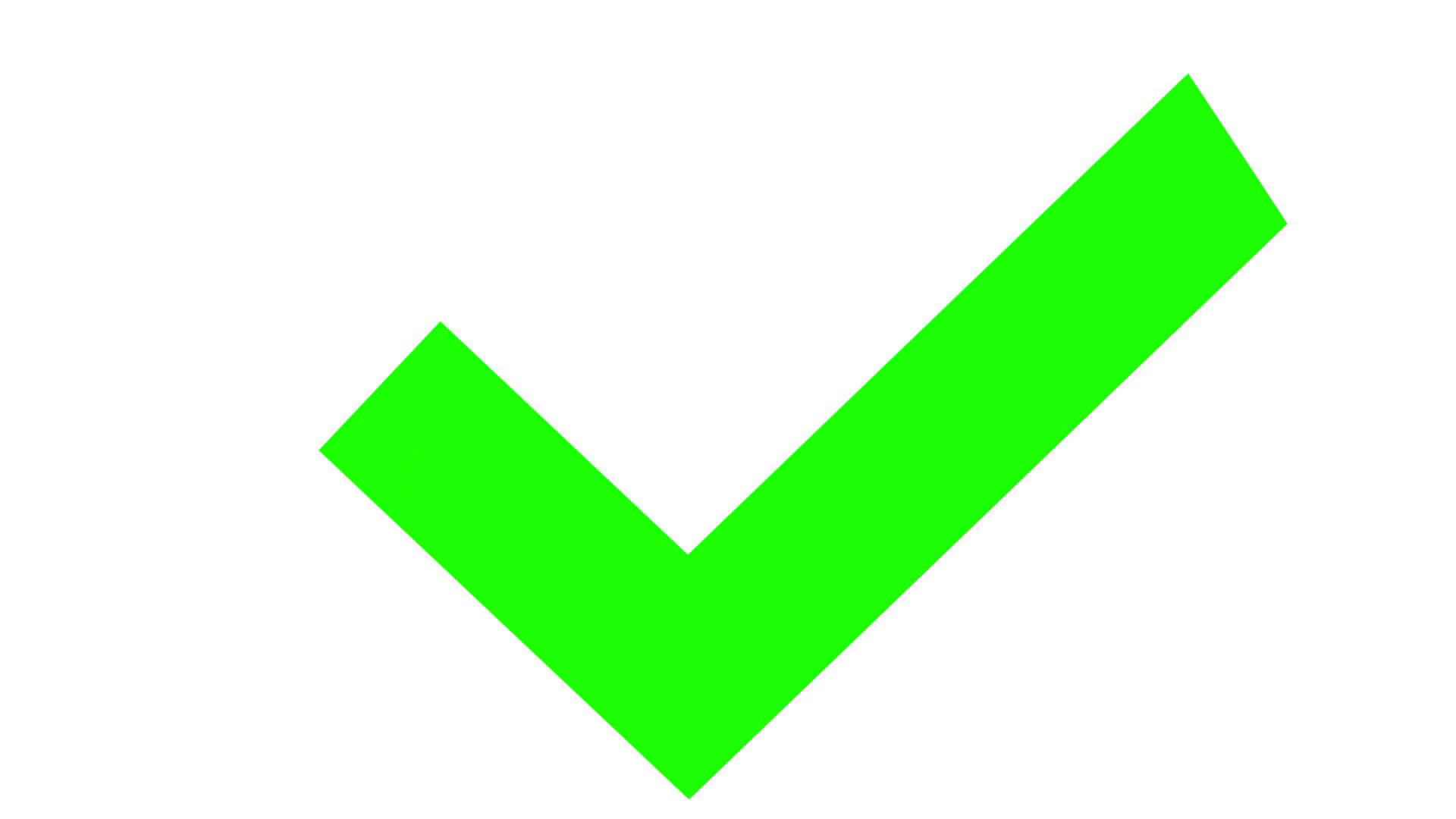 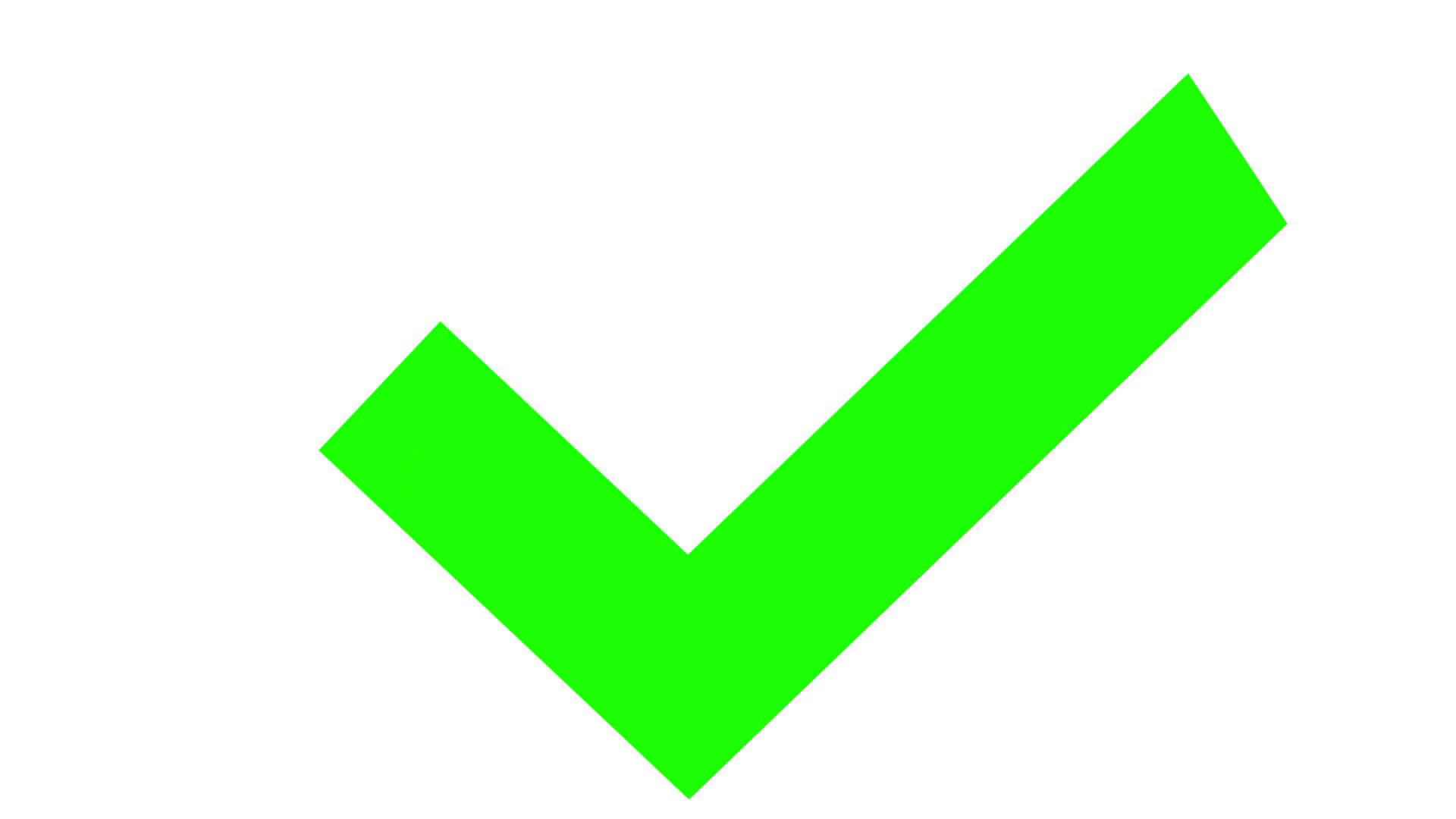 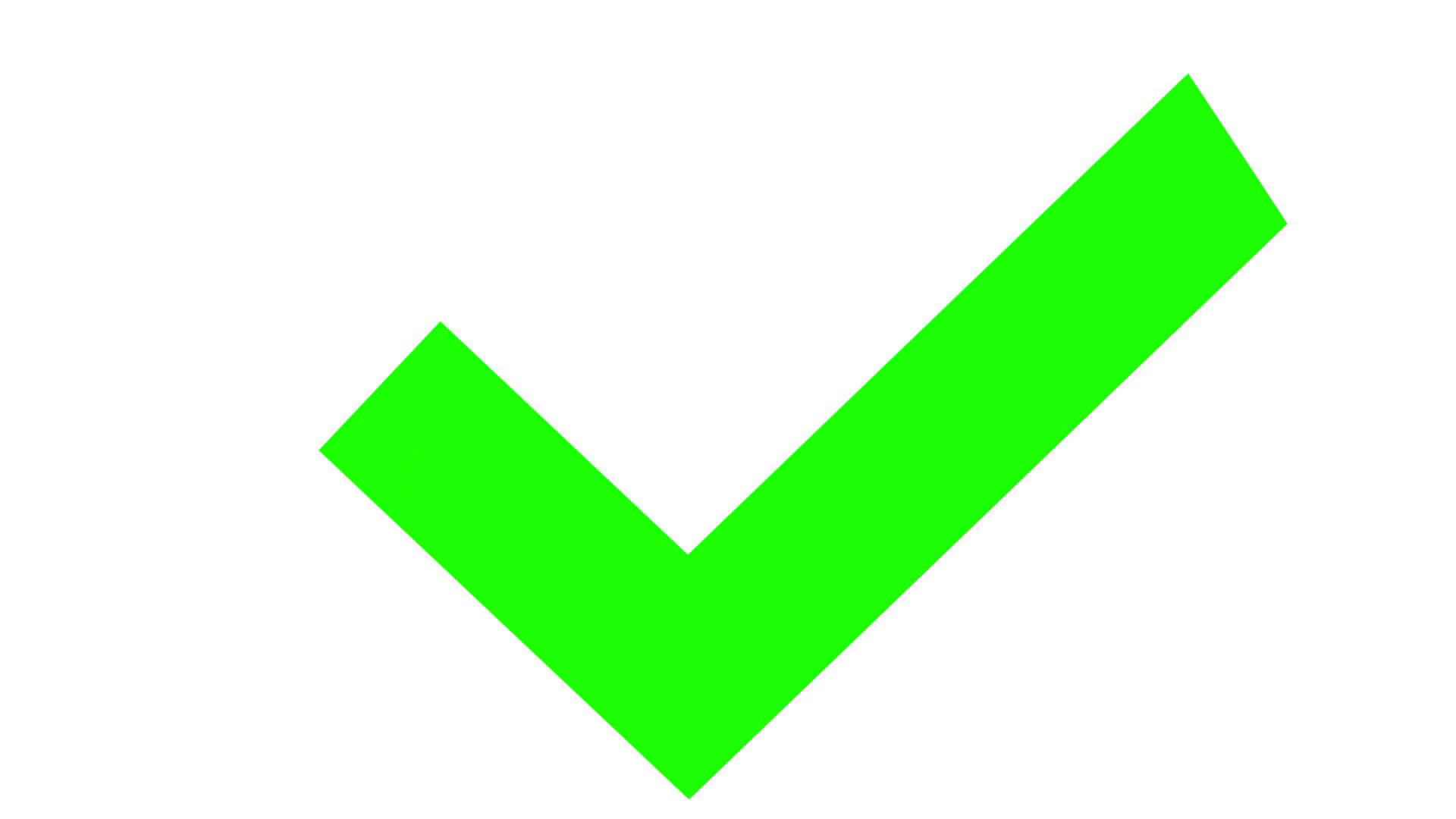 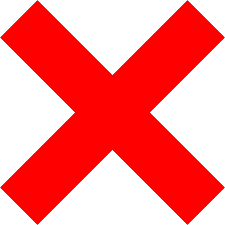 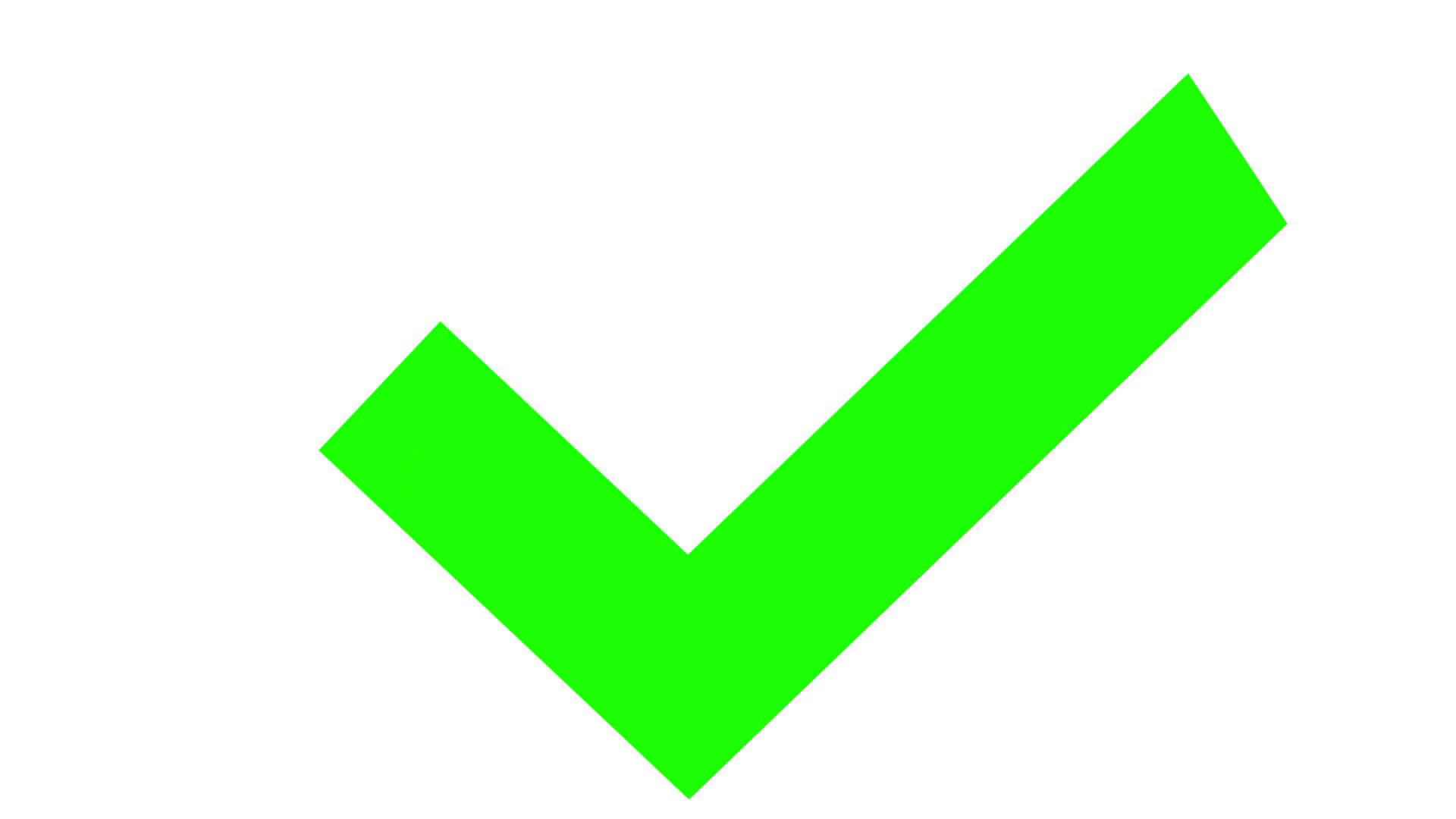 18
Literature
http://www.mathematica-journal.com/issue/v11i1/contents/BuffonsNeedle/BuffonsNeedle.pdf (4.11.2017)
http://mis.element.hr/fajli/560/09-04.pdf  (4.11.2017)
https://web.math.pmf.unizg.hr/nastava/uuv/files/ch5.pdf (4.11.2017)
https://www.cut-the-knot.org/fta/Buffon/buffon9.shtml (10.11.2017)
19
Thank you!
Team Croatia
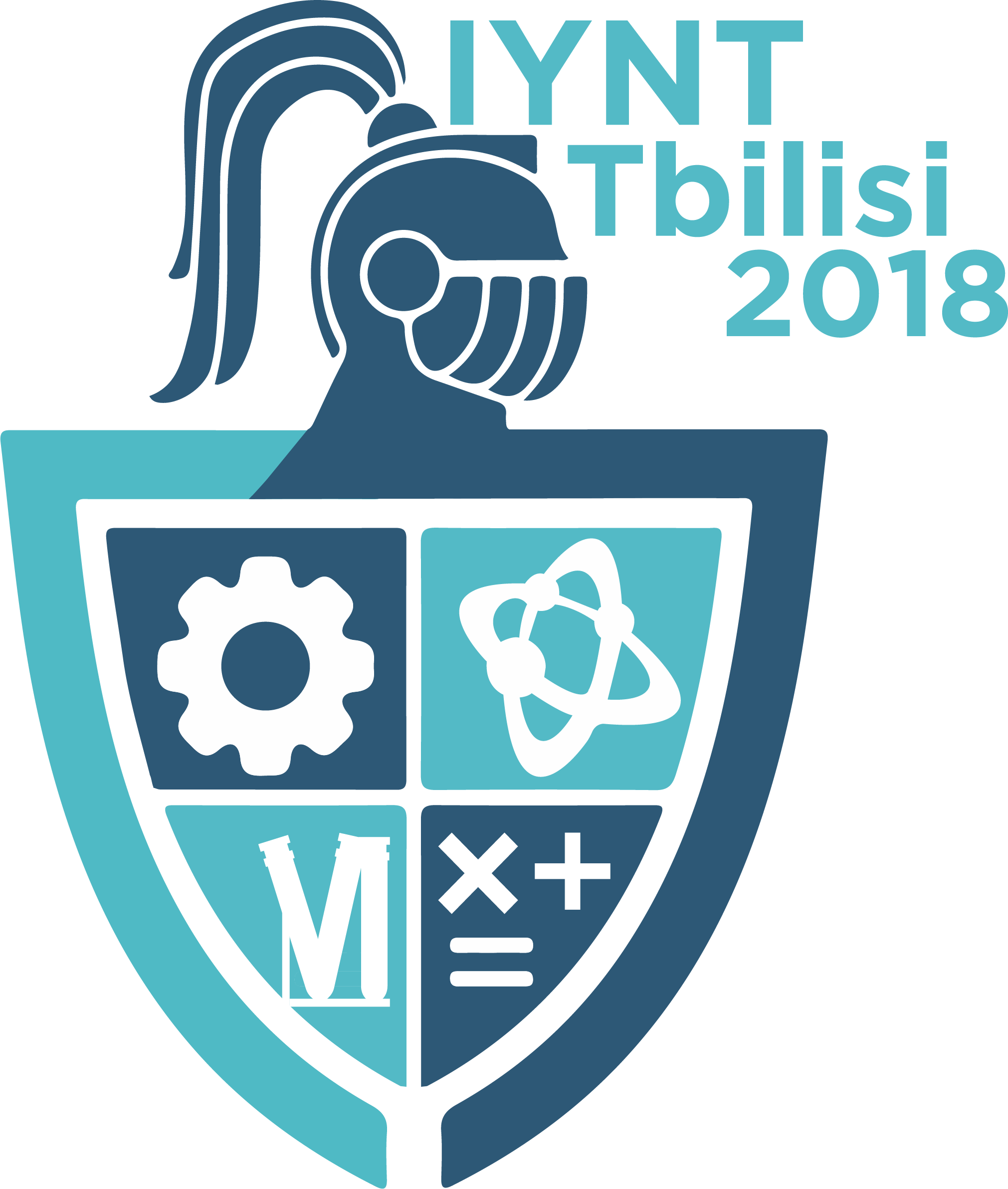 Reporter:Marko Šarić
Additional slides (CODE #1)
21
Additional slides (CODE #2)
22
23
Dependance on the number of throws
The program variates the number of throws of the needle
It repeats the experiment for 1, 5,10, 25, 50, 75, 100, 250, 500, 750 and1000 throws
24
Additional slides (CODE #3)
25
Programming
In order to completely randomize the fall of the needle, I devised a program in the programming language Python

The program randomises the position between two lines where the needle must fall and its orientation when it falls

These values manifest as the minimal distance of the needle from the line and the angle between the needle and the line

The action of falling is repeated a thousand times
26